Vliegenzwamamanita muscaria
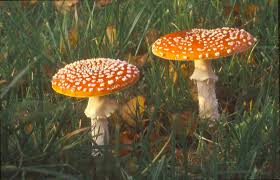 Groene knolamanietamanita phalloides
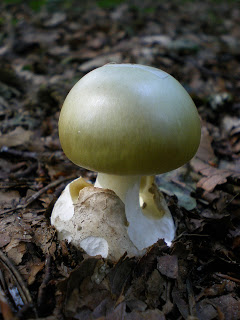 Echt judasoorhirneola auricula-judae
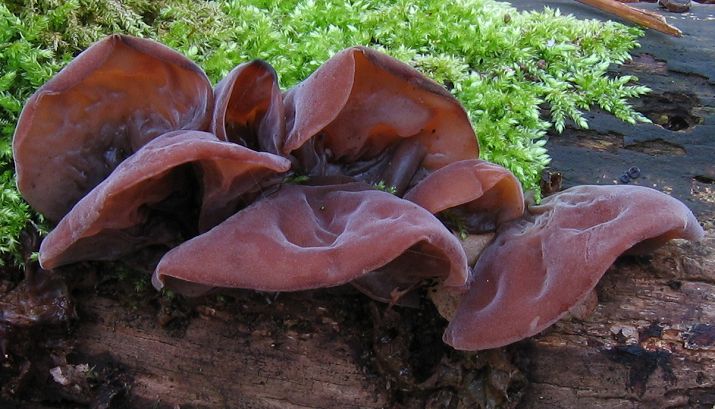 Grote parasolzwammacrolepiota procera
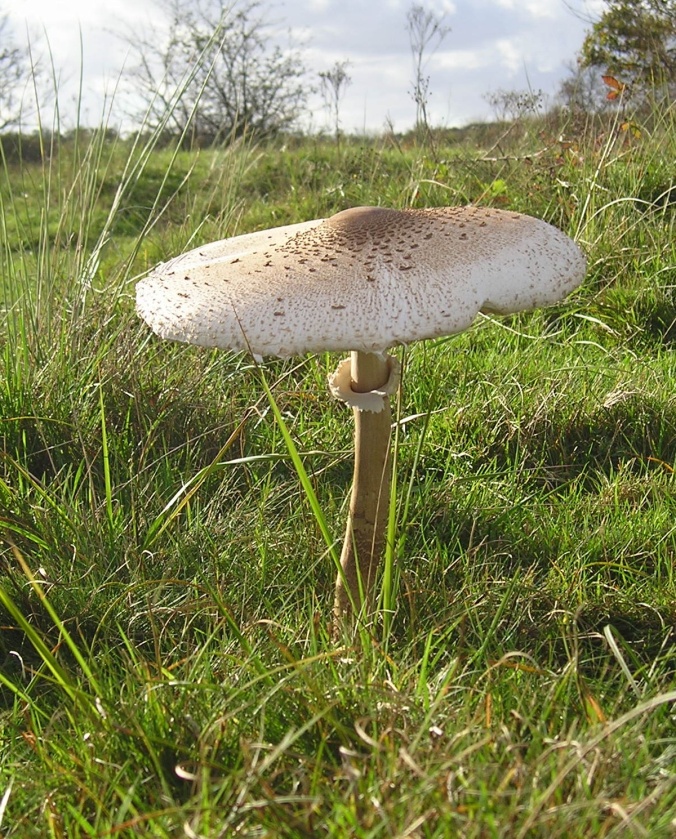 Koningsmanteltricholomopsis rutilans
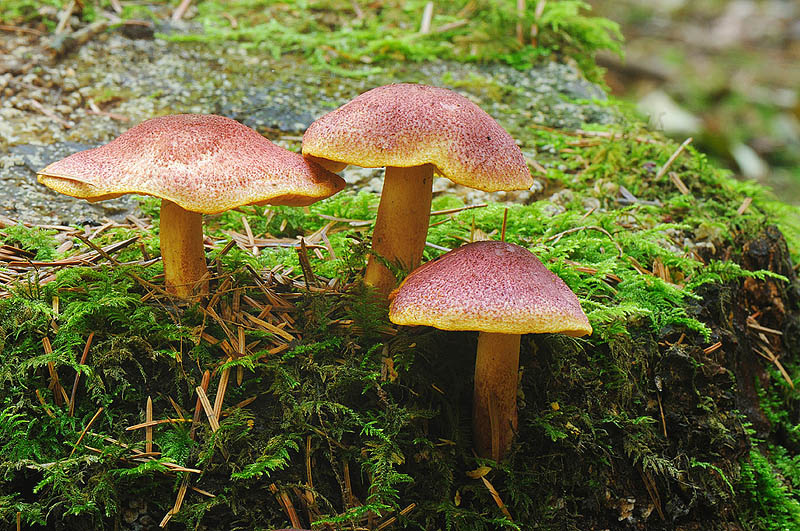 Gekraagde aardstergeastrum triplex
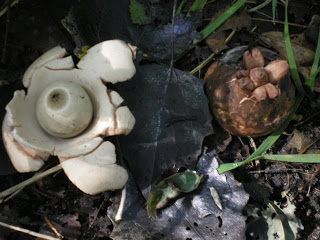 Gewone fopzwamlaccaria laccata
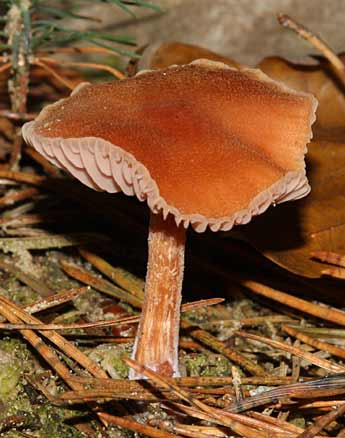 Gewoon elfenbankjetrametes versicolor
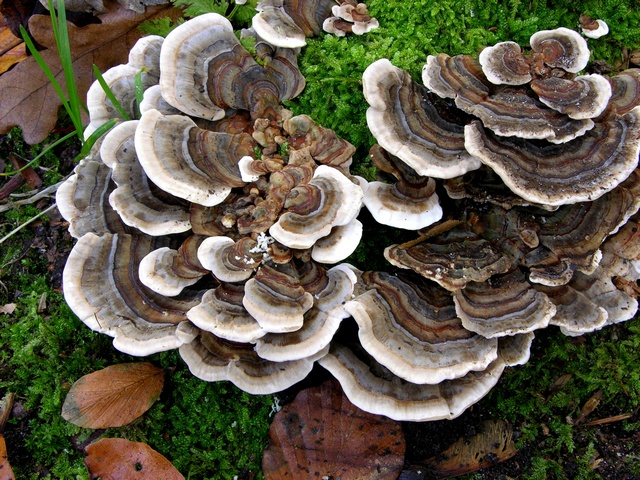 Gele aardappelbovist scleroderma citrinum
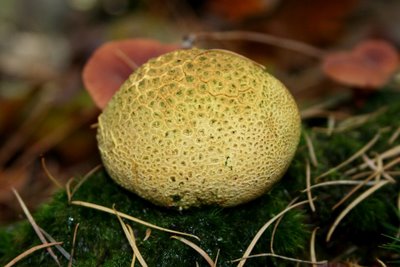 Gewoon fluweelpootjelaccaria laccata
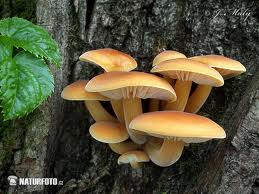 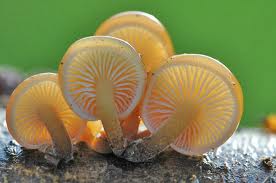 Amethistzwamlaccaria amethystina
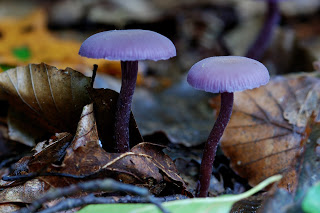 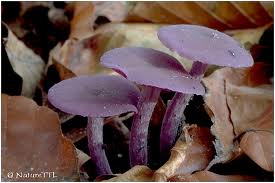 Gewoon elfenschermpjemycena pura
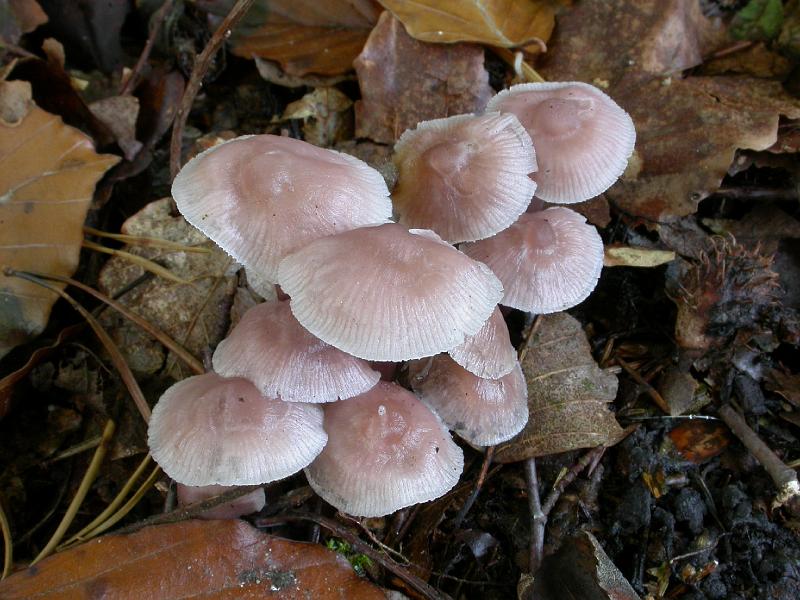 BraakrussulaRussula emetica
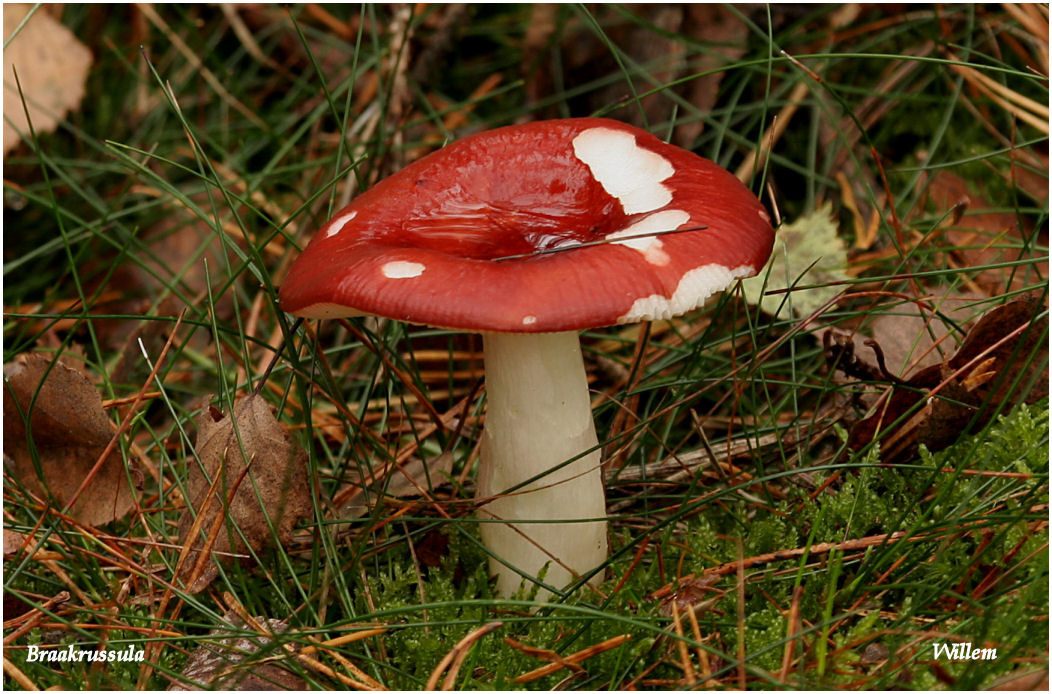 Witte kluifzwam helvella crispa
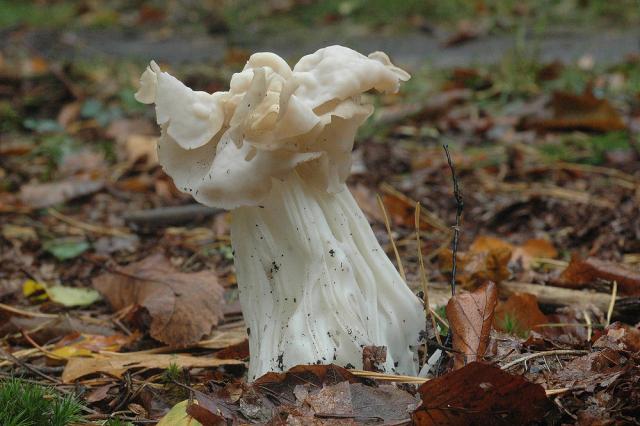 Geelwitte russularussula ochroleuca
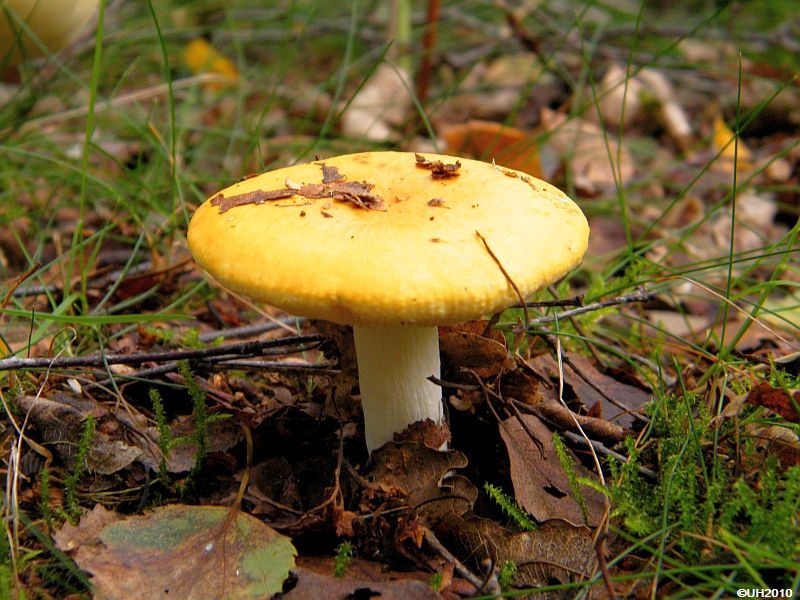 Paarse schijnridderlepista nuda
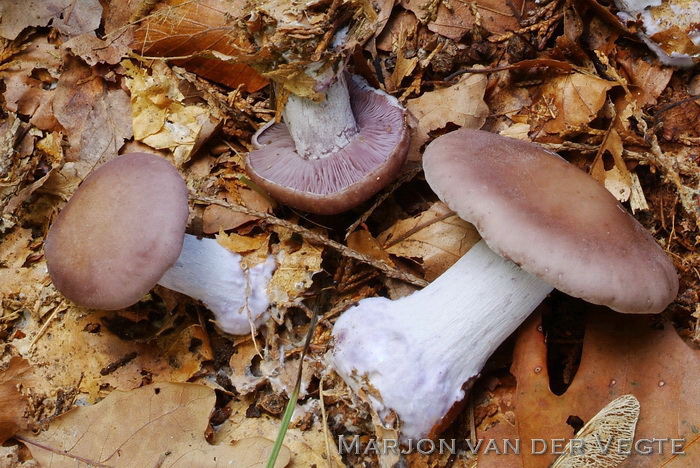 Stobbezwammetjepholiota mutabilis
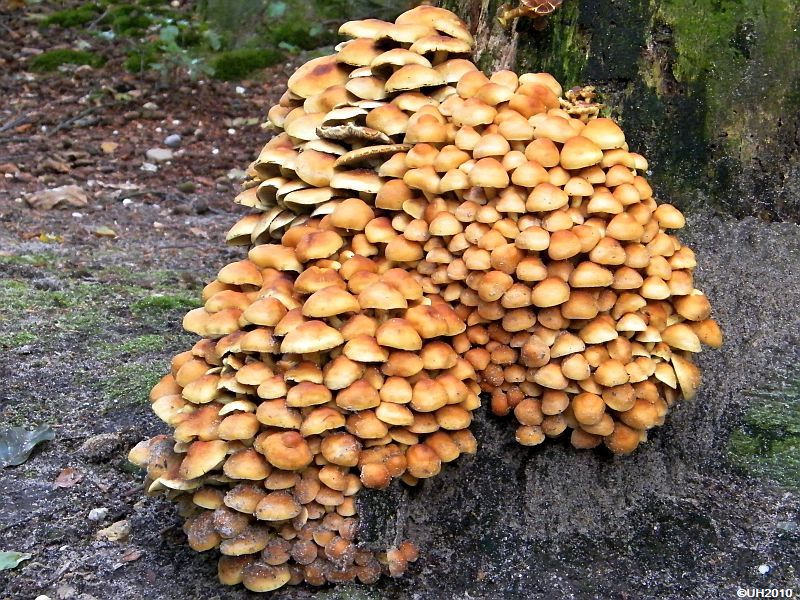 Houtknotzwamxylaria polymorpha
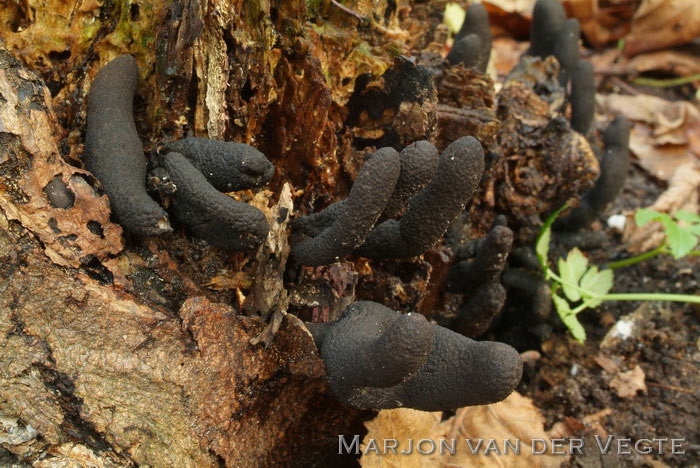 Dennenvlamhoedgymnopilus sapineus
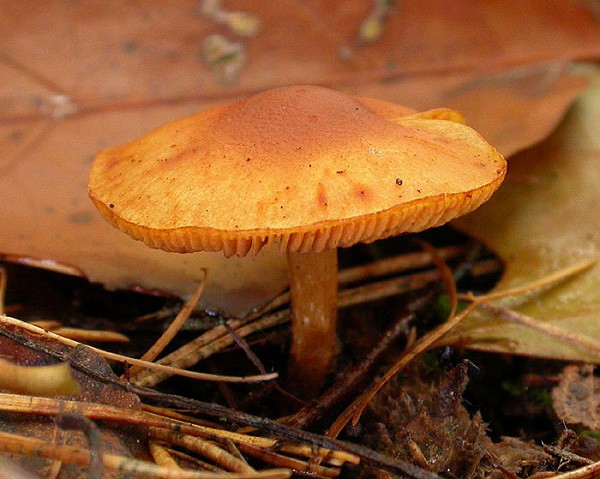 Gele korstzwamstereum hirsutum
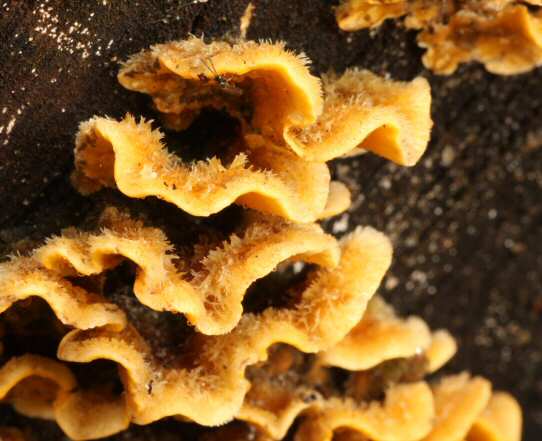 Valse kopergroenzwampsilocyde caerulea
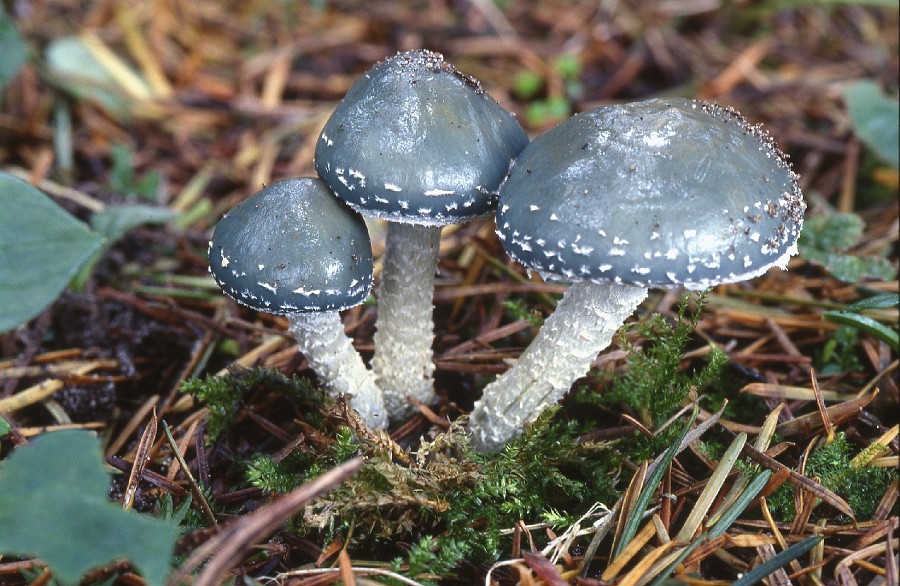 Straatchampignonagaricus bitorquis
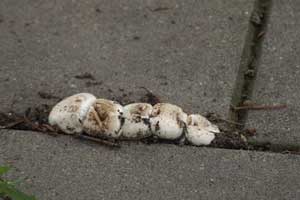 Kale inktzwamcorprinus atramentarius
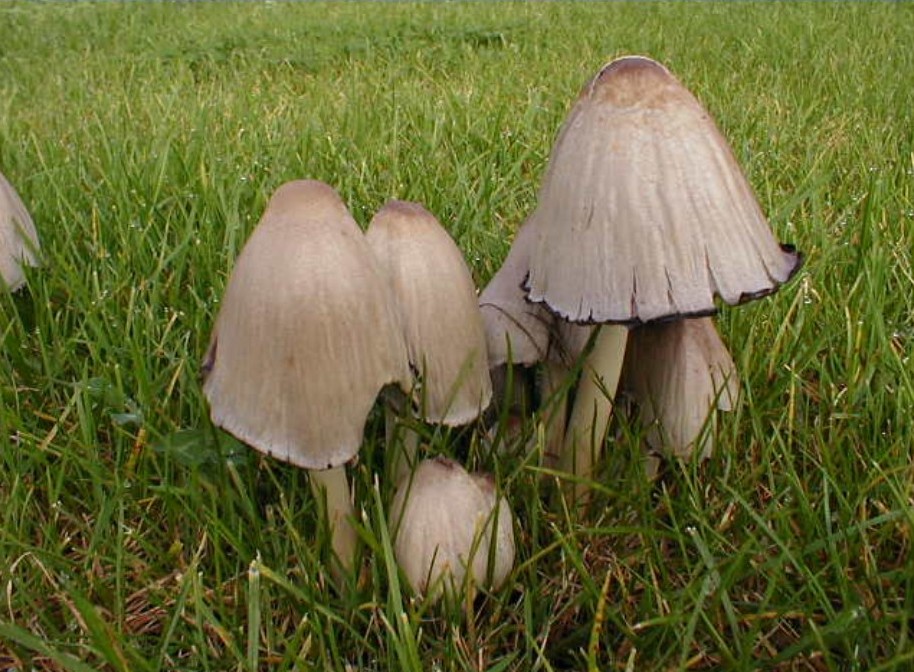 Paarse korstzwamchondrostereum purpureum
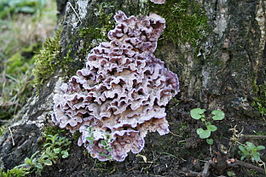 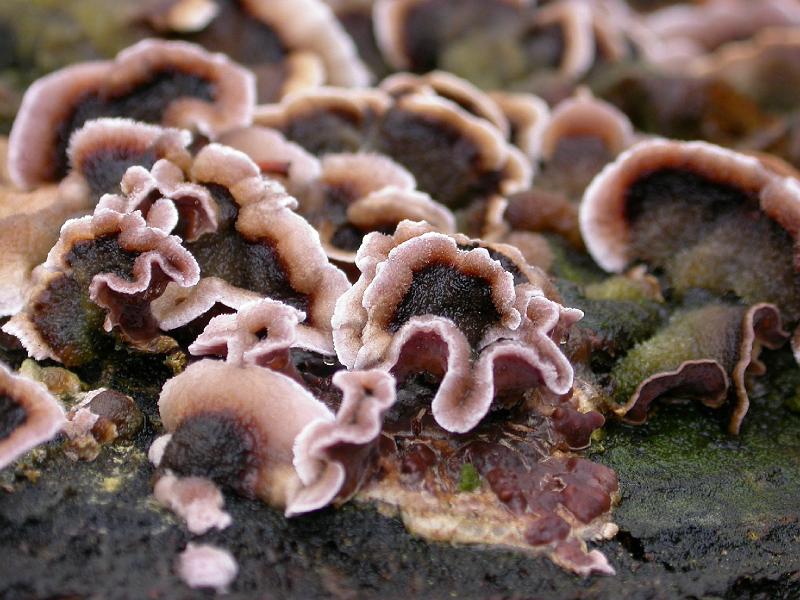 Dennenmoorderheterobasidion annosum
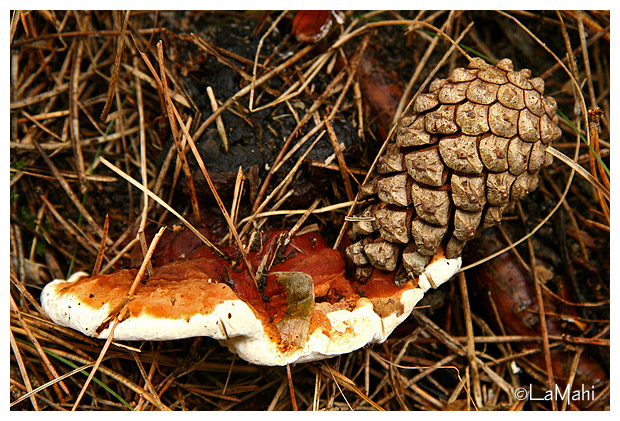 Gewone zwavelkoppsilocybe fascicularis
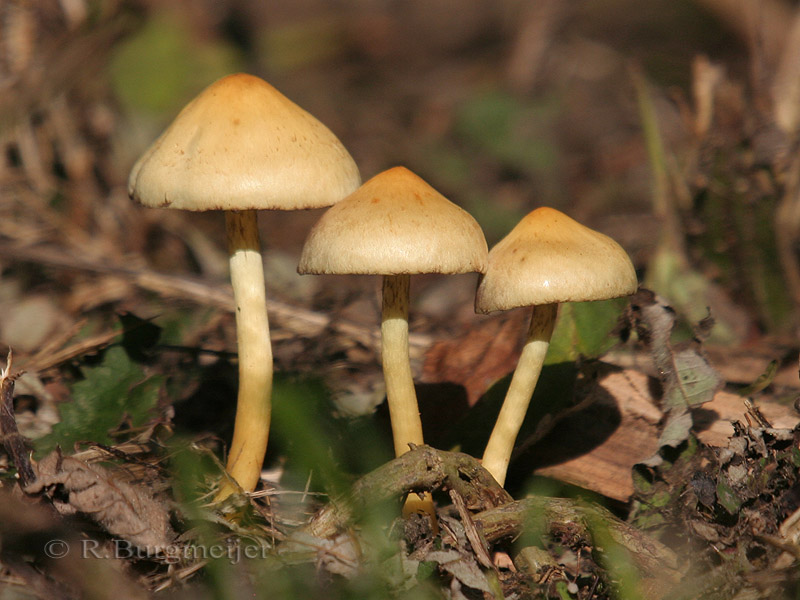 Gewoon eekhoorntjesbroodboletus edulis
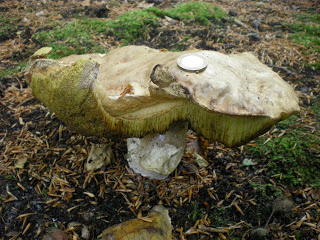 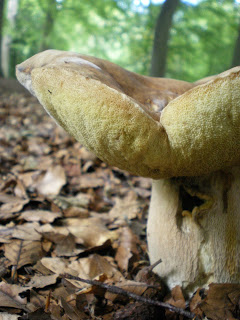 KastanjeboleetBoletus badius
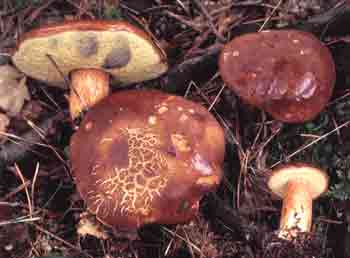 Berkenzwampiptoporus betulinus
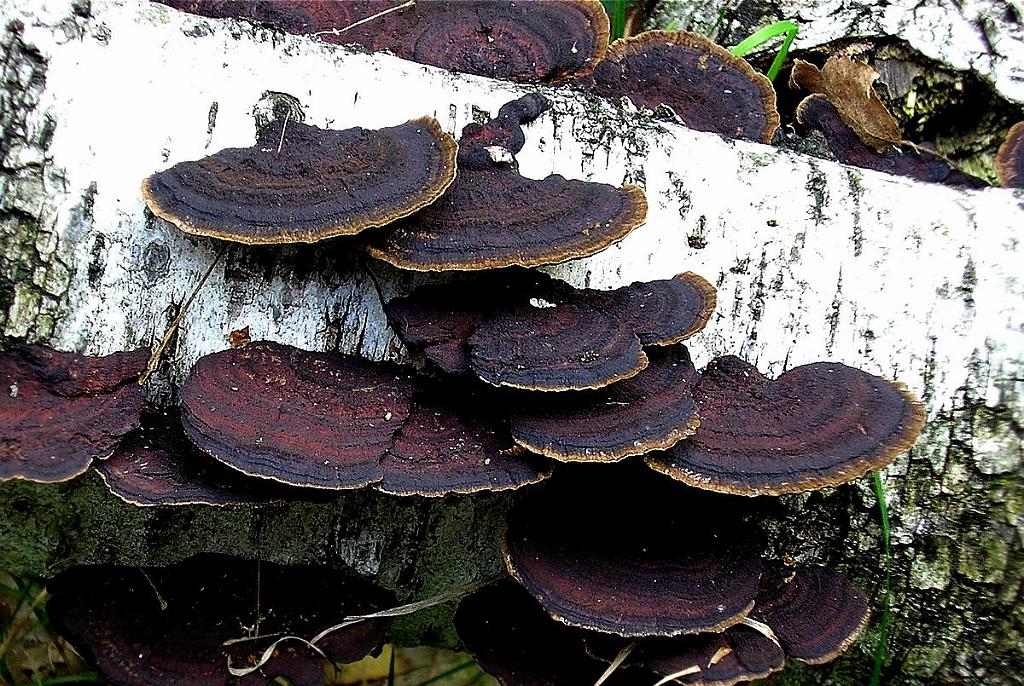 Geweizwamxylaria hypoxylon
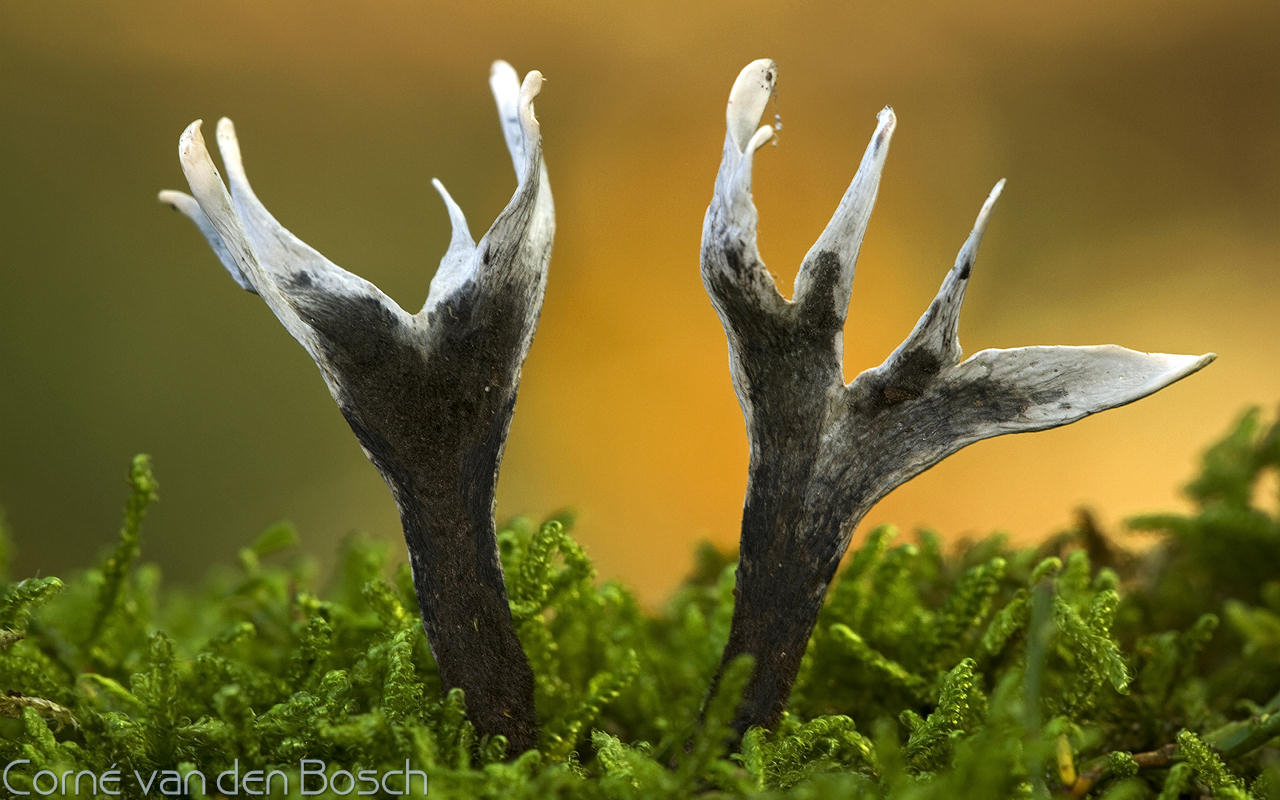 Gewone zwavelzwamleatiporus sulphureus
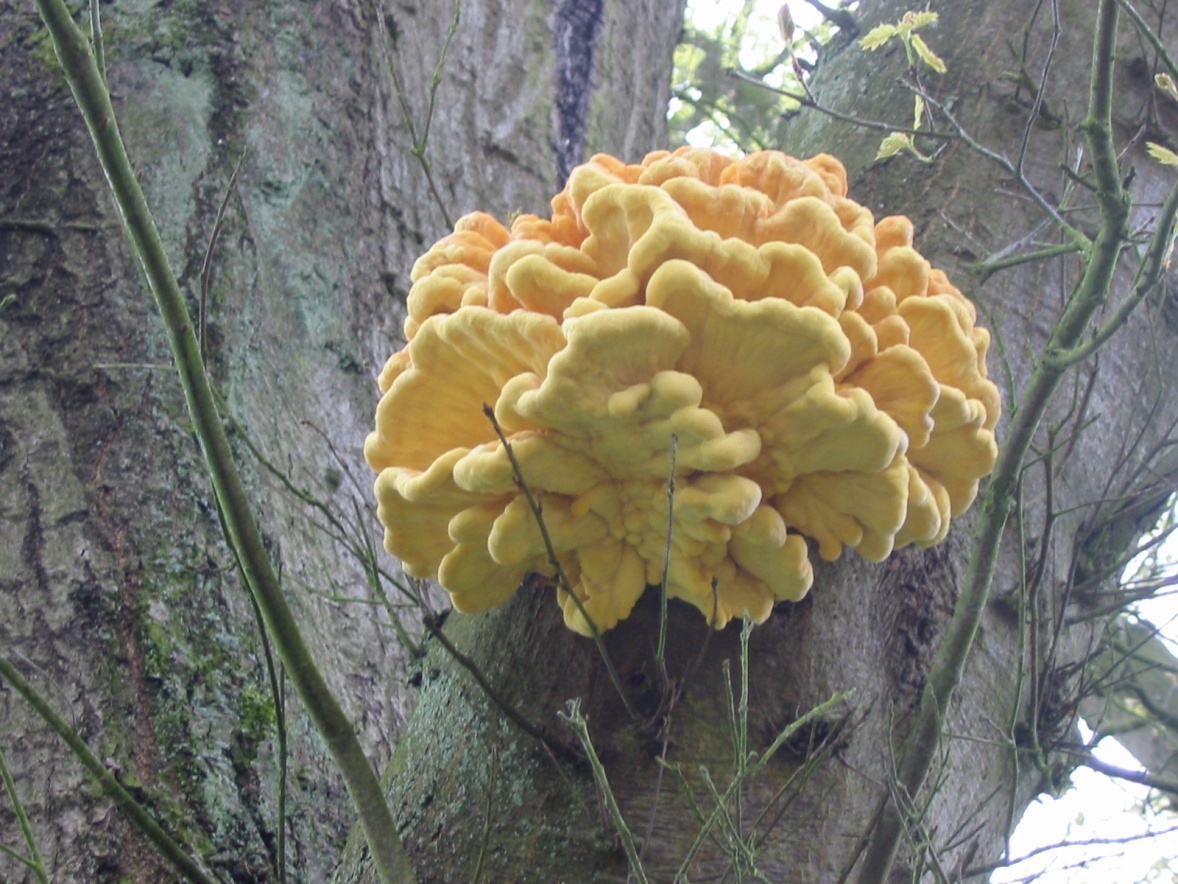 Cantharel cantharellus cibarius
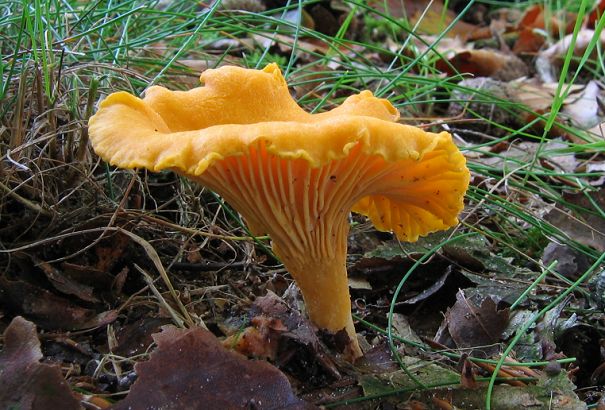 Zadelzwampolyporus squamosus
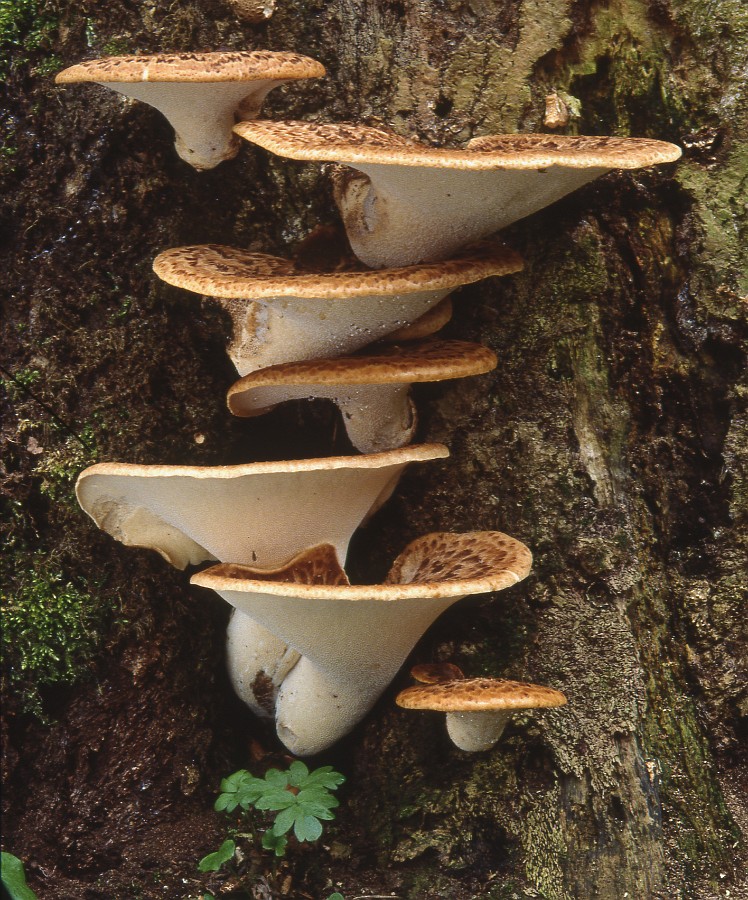